Formation of femtosecond electron bunches for ultrafast electron diffraction
Carlos GARCERA
Under the supervision of Vitaliy GORYASHKO
1
Contents
Ultrafast electron diffraction (UED) : introduction and outlines
Electron diffraction
Modern ultrafast diffractometers

Transverse coherence and beam quality
Transverse coherence 
Beam quality

FREIA’s UED design 
Layout
Requirements on the beam

Preliminary results
Parametric study
Discussion about low-emittance beam results

Summary
2
Contents
Ultrafast electron diffraction (UED) : introduction and outlines
Electron diffraction
Ultrafast diffractometers

Transverse coherence and beam quality
Transverse coherence 
Beam quality

FREIA’s UED design 
Layout
Requirements on the beam

Preliminary results
Parametric study
Discussion about low-emittance beam results

Summary
3
Electron diffraction
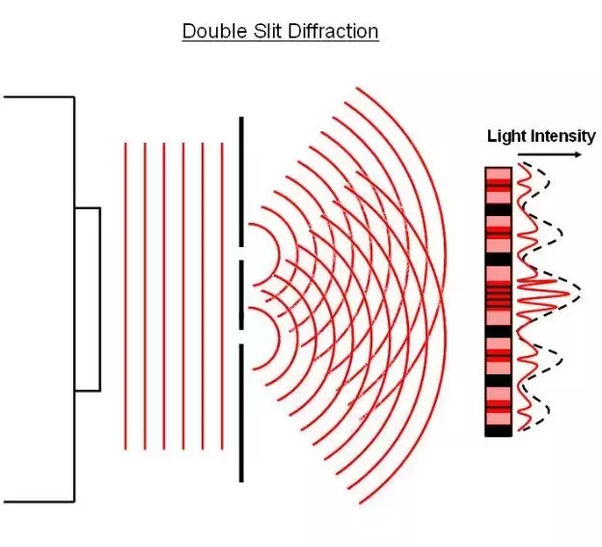 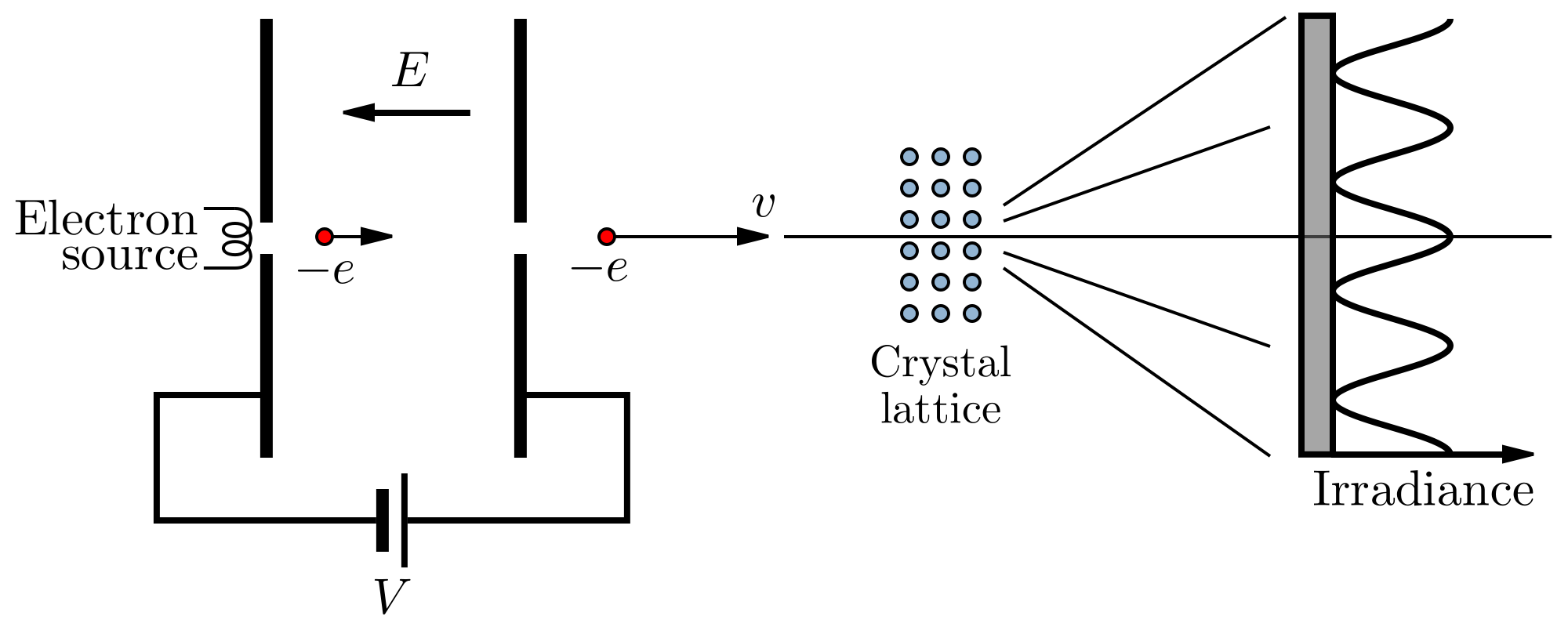 4
Modern ultrafast diffractometers
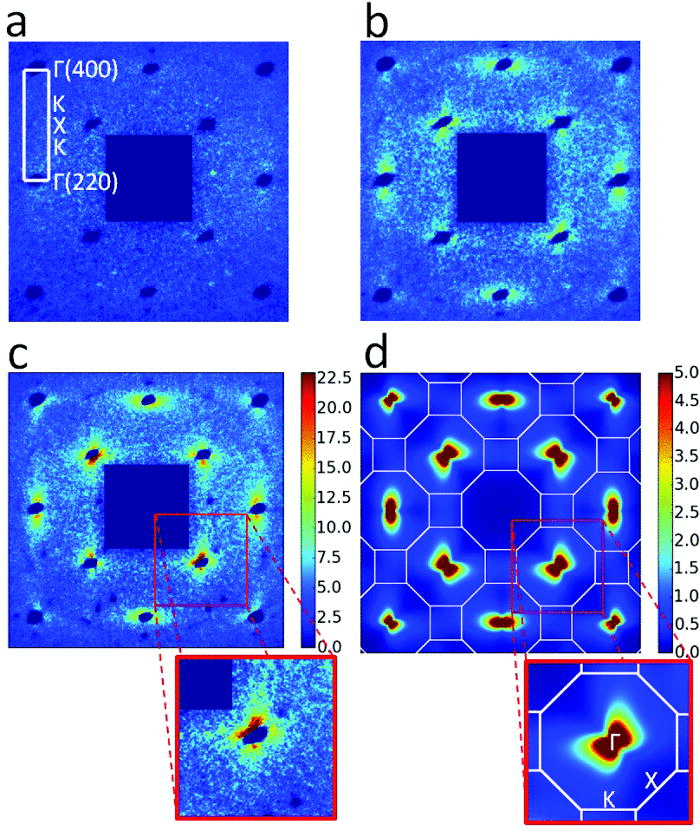 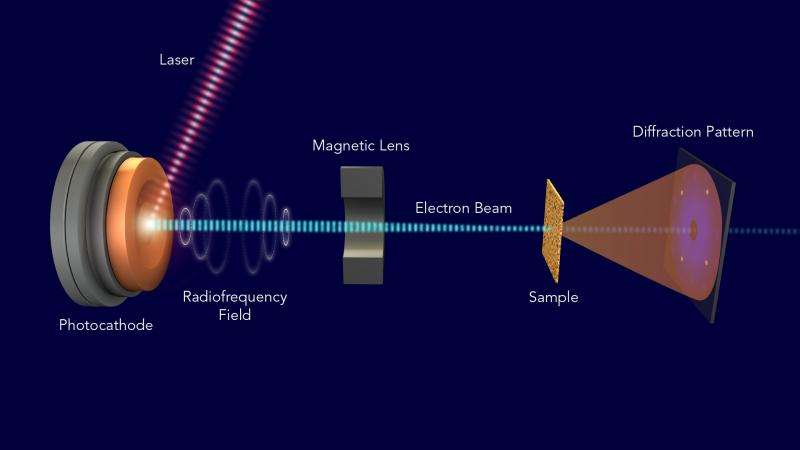 diffraction from transient phonons in 20 nm thin single-crystalline Au films

T. Chase. APL. 108, 041909 (2016)
SLAC UED’s design
5
Contents
Ultrafast electron diffraction (UED) : introduction and outlines
Electron diffraction
Ultrafast diffractometers

Transverse coherence and beam quality
Transverse coherence length 
Emittance

FREIA’s UED design 
Layout
Requirements on the beam

Preliminary results
Parametric study
Discussion about low-emittance beam results

Summary
6
Transverse coherence length
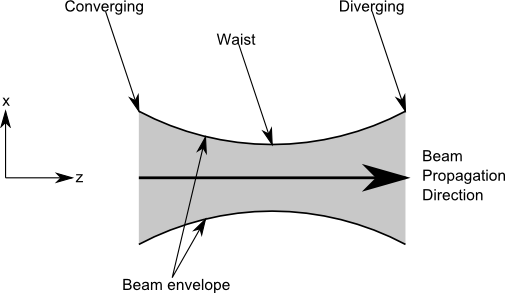 7
Emittance
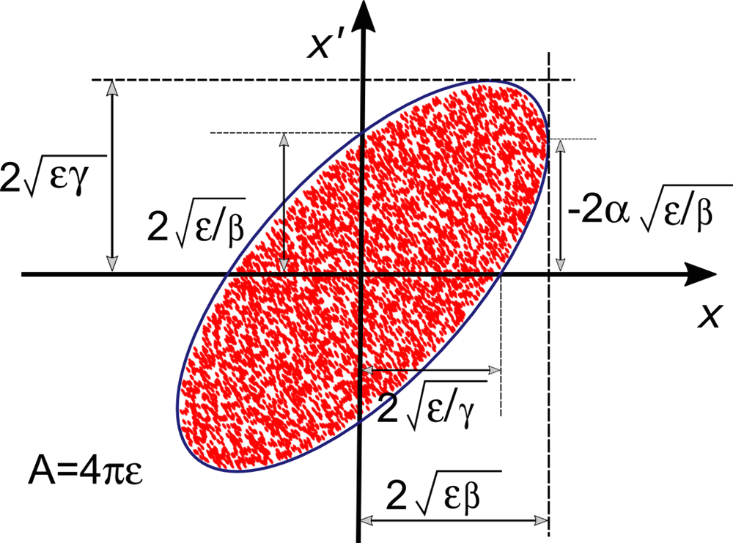 8
Contents
Ultrafast electron diffraction (UED) : introduction and outlines
Electron diffraction
Ultrafast diffractometers

Transverse coherence and beam quality
Transverse coherence 
Beam quality

FREIA’s UED design 
Layout
Requirements on the beam

Preliminary results
Parametric study
Discussion about low-emittance beam results

Summary
9
FREIA’s UED design proposal
10
Requirements on the beam
Information before entering the booster
Cathode
Solenoid lens
Booster
Maximum solenoid field MaxB
ASTRA
11
Contents
Ultrafast electron diffraction (UED) : introduction and outlines
Electron diffraction
Ultrafast diffractometers

Transverse coherence and beam quality
Transverse coherence 
Beam quality

FREIA’s UED design 
Layout
Requirements on the beam

Preliminary results
Parametric study
Discussion about low-emittance beam results

Summary
12
Parametric study
Preliminary results
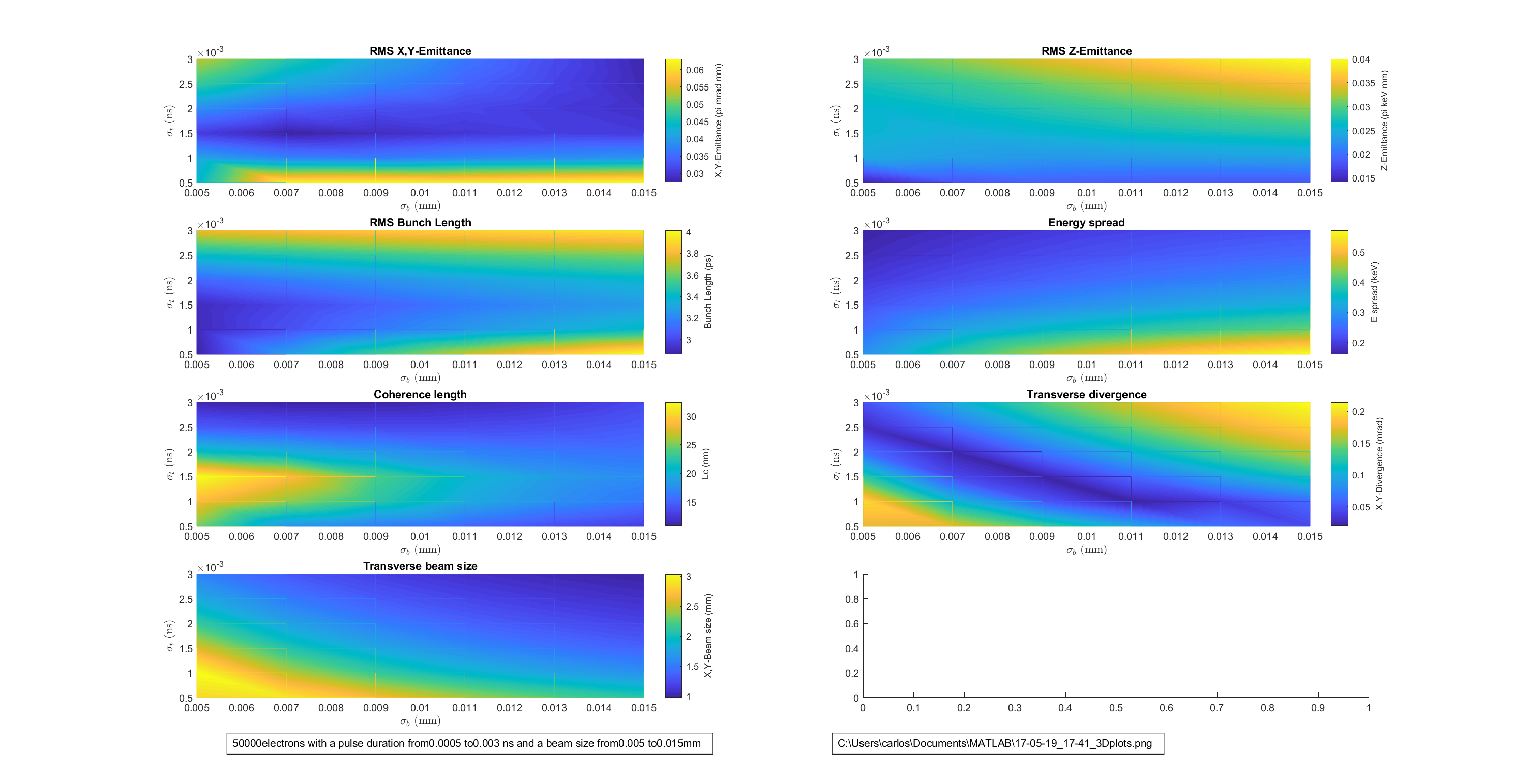 MaxB = 240 G
14
Preliminary results
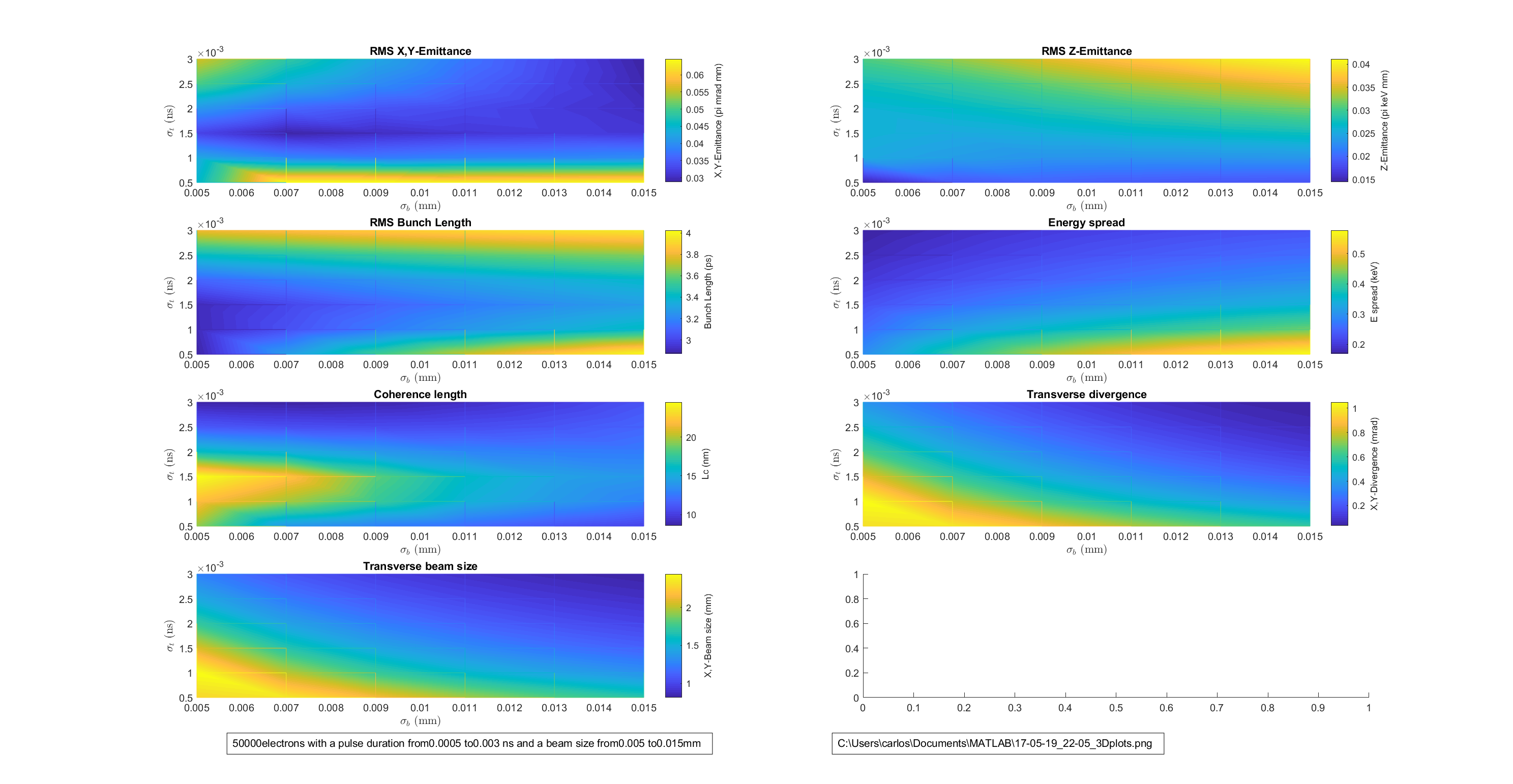 MaxB = 250 G
15
Preliminary results
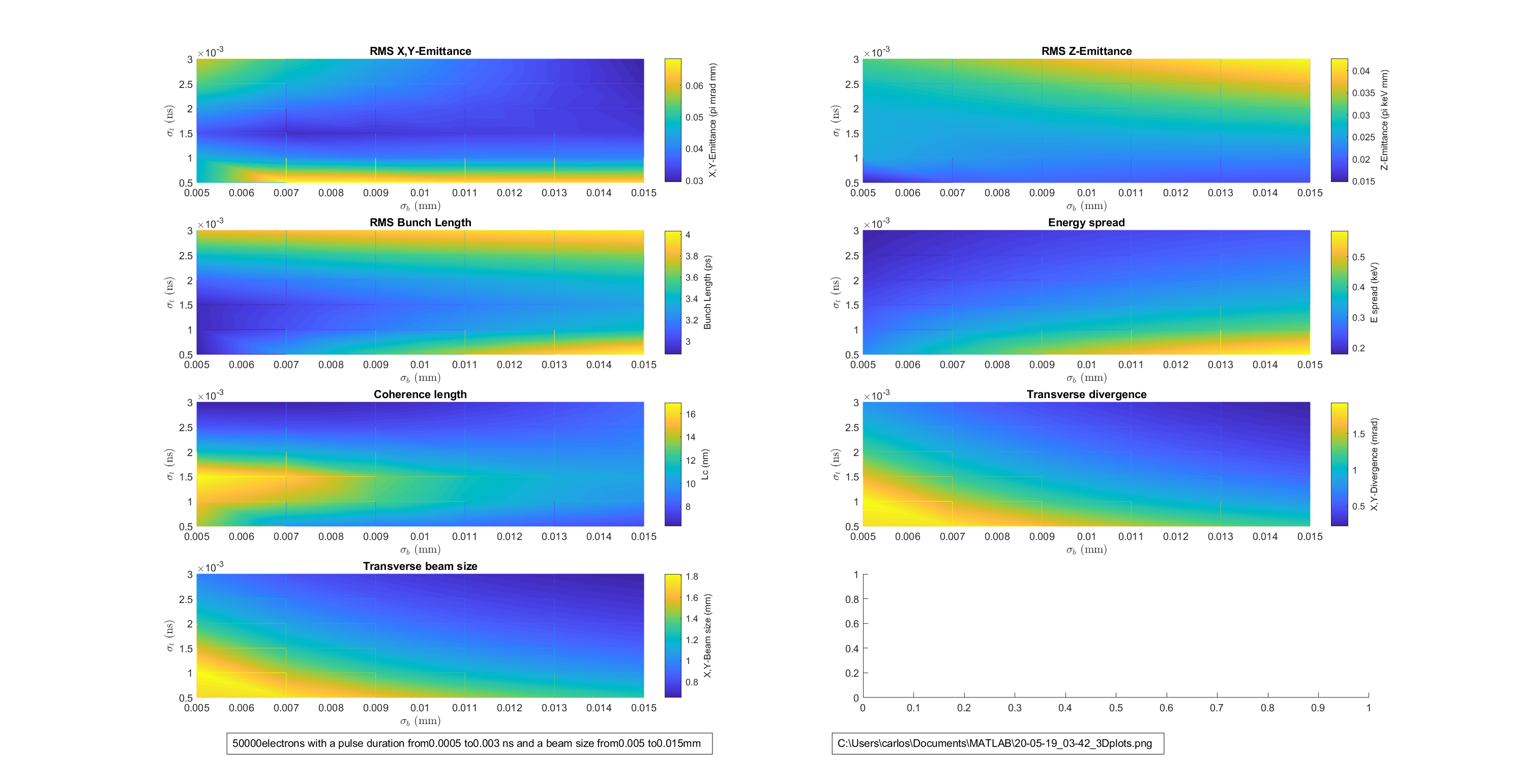 MaxB = 260 G
16
Preliminary results
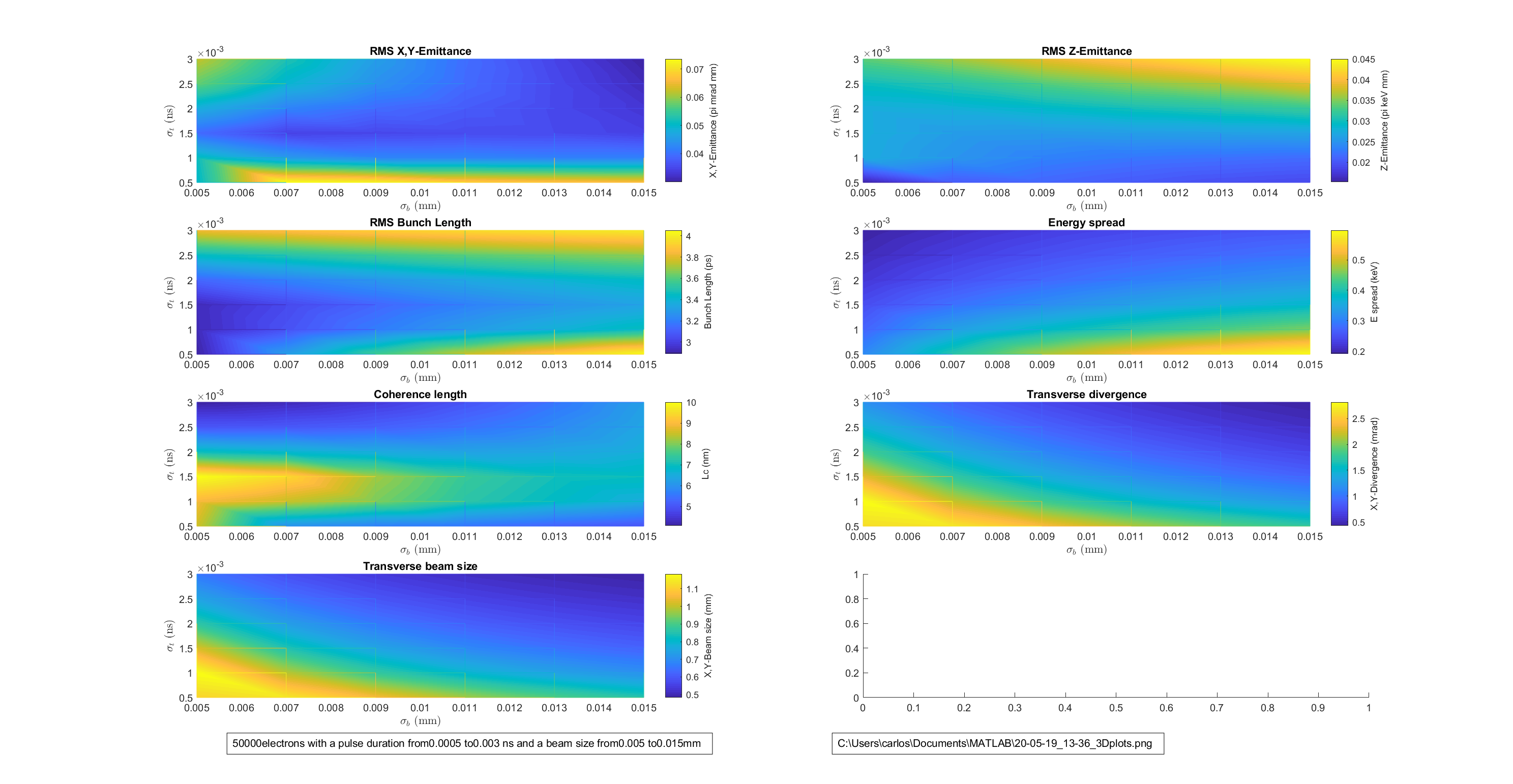 MaxB = 270 G
17
Contents
Ultrafast electron diffraction (UED) : introduction and outlines
Electron diffraction
Ultrafast diffractometers

Transverse coherence and beam quality
Transverse coherence 
Beam quality

FREIA’s UED design 
Layout
Requirements on the beam

Preliminary results
Parametric study
Discussion about low-emittance beam results

Summary
18
Summary
19
Thank you for your attention


Acknowledgements : Special thanks to Vitaliy GORYASHKO and Kevin PEPITONE for their help with the simulations and for their advices all along the project
20